Primjena Pitagorina poučka na trokute
Pitagorin poučak jedan je od osnovnih teorema geometrije koji glasi:
Površina kvadrata nad hipotenuzom pravokutnog trokuta jednaka je zbroju površina kvadrata nad katetama.
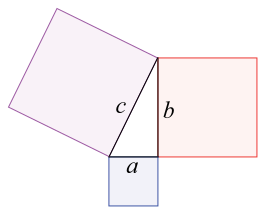 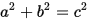 jednakostraničan trokut
JEDNAKOSTRANIČAN TROKUT - trokut koji ima sve stranice jednake duljine
Formule:
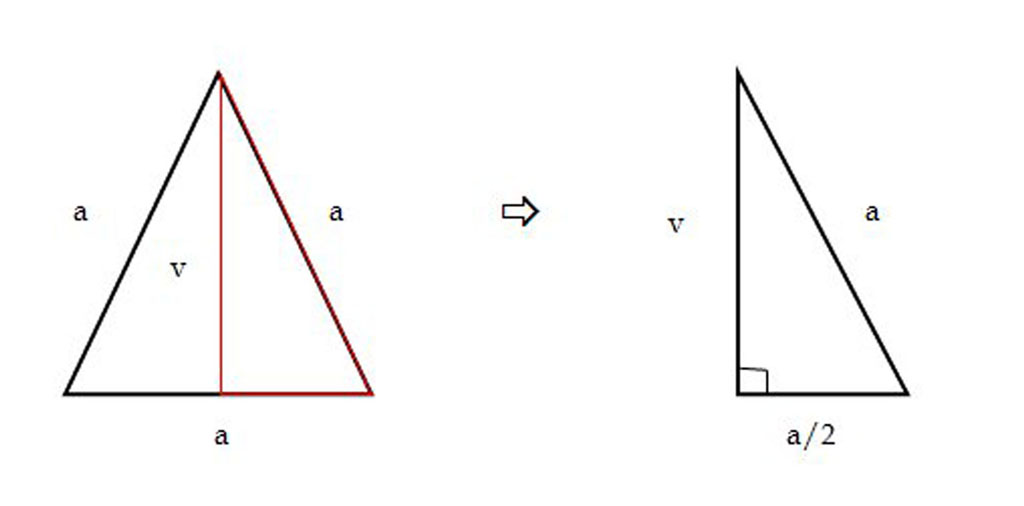 v = a√3 /2 → visina jednakostraničnog trokuta
O = 3a → opseg jednakostraničnog trokuta
P = a2√3 /4 → površina jednakostraničnog trokuta
V²+(a/2)²=a²
Primjer: Kolika je duljina visine jednakostraničnog trokuta kojemu je stranica duga 16cm?
   a = 16 cm
            _________
             v = ?
             v = a√3 /2
             v = 16√3 /2  → skratimo 16 i 2
             v = 8√3 cm
Jednakokračan trokut
JEDNAKOKRAČAN TROKUT - trokut koji ima 2 stranice jednake duljine (b- krakovi) i treću stranicu različite duljine (a - osnovica):
Formule:
b2 = v a2 + (a/2)2 → duljina kraka (prema Pitagorinu poučku)
O = a + 2b → opseg jednakokračnog trokuta
P = a·va /2 → površina jednakokračnog trokuta
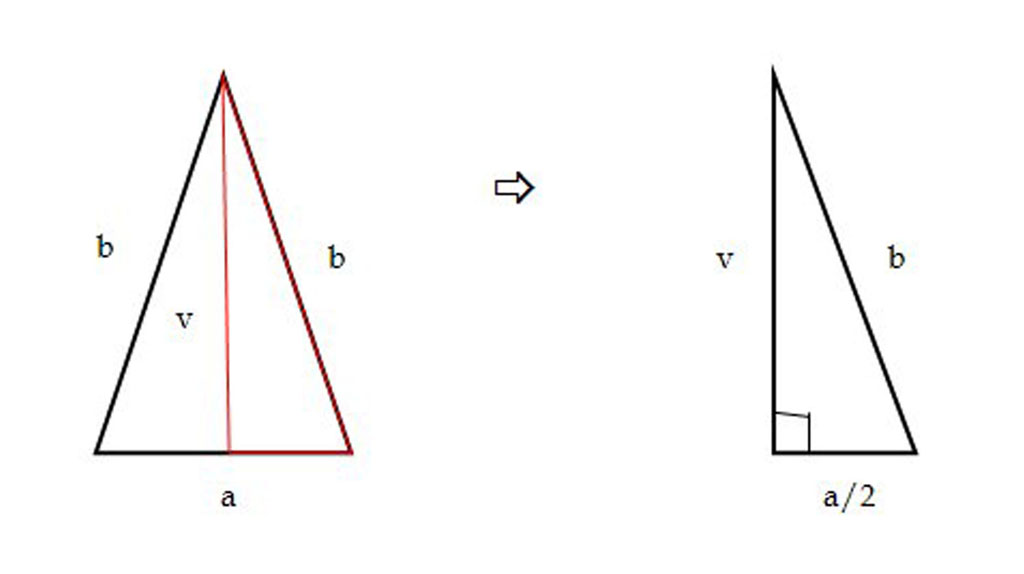 Pravokutni trokut
PRAVOKUTAN TROKUT: trokut koji ima dvije stranice međusobno okomite.
Formule:
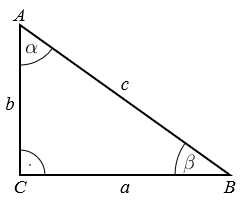 Duljine stranica
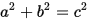 →
.
a
b
Površina pravokutnog
trokuta
P=
→
2
O=a+b+c
→
Opseg pravokutnog trokuta
Primjer: izračunaj opseg pravokutnog trokuta
a = 9 cm
c = 41 cm       
o = ?
﻿c2 = a2 + b2
412 = 92 + b2
b2 = 412 - 92
b2 = 1681 - 81
b2 = 1600
b = 40 cm
o = a + b + c
o = 9 + 40 + 41
o = 90 cm
Hvala na gledanju 




Luka Krbot
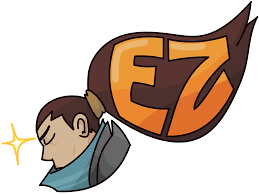